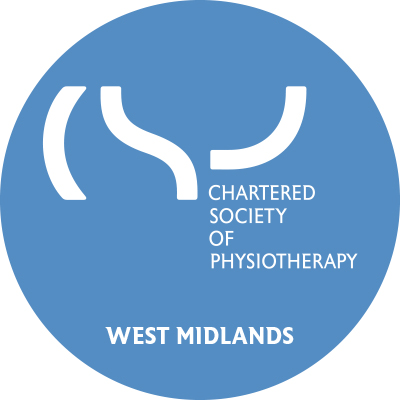 Physiotherapy & Covid 19
CSP West Midlands Members Special Zoom call
Chat room introductions
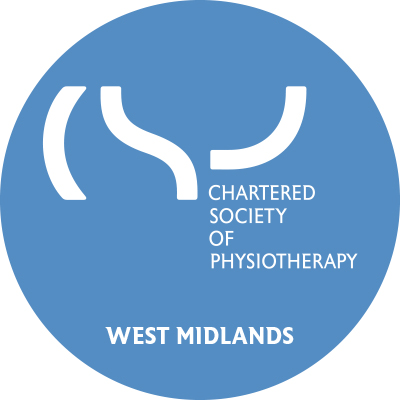 Use the chat room to tell us who you are and your workplace
During this Zoom session pose your questions via the chat room
Please keep your mics to mute, unless asked to speak – thank you
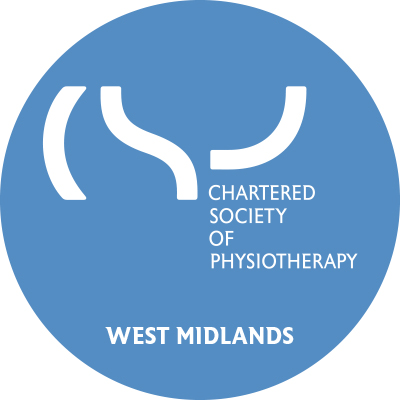 Agenda
01
Welcome & chatroom introductions
Introduction to CSP staff team and local Network MembersQuick Mentimeter poll
02
03
Your questions answered – questions submitted in advance
04
General question time
Also make use of the chat room to pose your questions
Share your experiences and advice with fellow Members
05
Future meetings & feedback
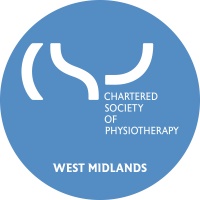 Can the csp define the face to face assessment, the current definition assumes touch is involved but can we not assess in an MSK setting and maintain social distancing and modify assessments so that no touch is required?
please see the 7 step guidance here https://www.csp.org.uk/news/coronavirus/clinical-guidance/remote-or-face-face-consultations        follow all aspects of the guidance as it is not just about a clinical decision but about your risk assessment of your practice environment

I work in occupational health and have people on long term sick who may loose their sick pay if we cant assess them face to face and check their fitness for work?  surely someones financial wellbeing would also justify a f2f intervention?
This advice was extracted from the CSP guidance on deciding whether to do f2f consultations (https://www.csp.org.uk/news/coronavirus/clinical-guidance/remote-or-face-face-consultations/face-to-face-or-not  )You must undertake a risk assessment and make a clinically reasoned decision for offering either a face-to-face or remote consultation for each patient and for each of their planned contacts. You must document your rationale for these decisions. 
• You must engage your patients in discussions regarding the rationale for remote or face-to-face consultations. If both parties deem it necessary to proceed with face-to-face care, the patient should be made aware of all current risks associated with this approach. They must give their consent and you must document these discussions and the outcome. 
When can we legally begin face-to-face appointments and under what criteria?
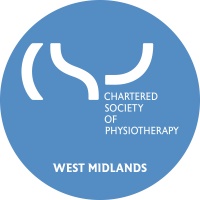 What is WM region CSP understanding of the availability of PPE in the NHS Trust's in the region?

I have heard that when we do see patients face to face (after screening and remote Ax etc) that we should only be doing 15 mins hands on treatment.  Is this right? Thank you

Provided they have worked through our F2F guidance and have the right infection controls protocols in place then treatment is for as long as is needed.
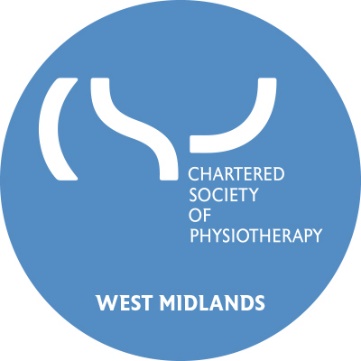 Visit the CSP West Midlands RN Facebook Page - https://www.facebook.com/WestMidlandsCSP 
Subscribe to West Midlands iCSP emails
Follow the CSP West Midlands Twitter page - https://twitter.com/WestMidlandsCSPWe are now on Insta! @westmidlandscsp
Thank you!
Don’t forget to visit https://www.csp.org.uk/news/coronavirus for latest advice & guidance

Log in to your CSP profile and ensure you are subscribed to iCSP for daily updates

Call CSP Enquiries on 0207 306 6666 if you need assistance
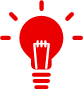